Techniki emisyjne
Fotometria płomieniowa 
Fluorymetria
ODDZIAŁYWANIE PROMIENIOWANIA  ELEKTROMAGNETYCZNEGO Z MATERIĄ
Sprężyste (zmiana kierunku, brak zmiany energii
	 patrz METODY OPTYCZNE)

Niesprężyste:

Zachodzi wymiana energii zgodnie z regułami kwantowo-optycznymi

Kierunek promieniowania nie zmienia się lub w bardzo małym stopniu
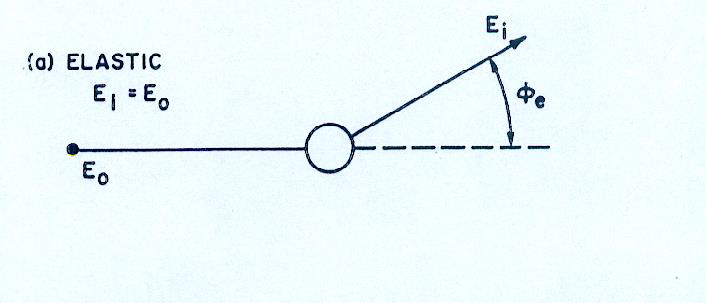 Sprężyste
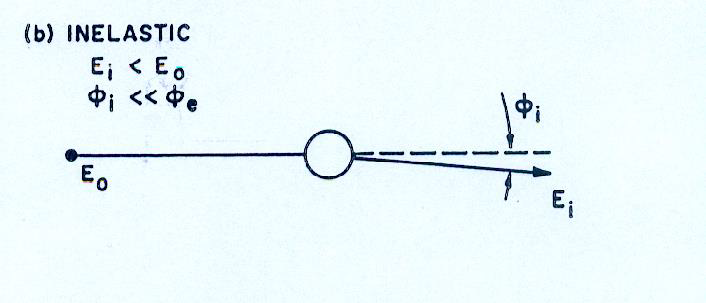 Niesprężyste
http://www.imim.pl/files/Wykladyprof_MF/Wyklad%20I%20doktoranci.pdf
Spektroskopia fluorescencyjna cząsteczkowa
Podział wg rodzaju układu materialnego:

spektroskopia jądrowa
spektroskopia atomowa
spektroskopia molekularna

Podział wg metody otrzymywania widma:

absorpcyjna
emisyjna
Ramanowska

Podział wg zakresu spektralnego:

spektroskopia gamma
spektroskopia rentgenowska
spektroskopia optyczna (UV, VIS, IR)
radiospektroskopia
Spektroskopia
ABSORPCYJNA – pomiar promieniowania pochłoniętego przez próbkę



EMISYJNA – po pochłonięciu energii promieniowania, próbka oddaje ją w postaci ciepła i również jako promieniowanie elektromagnetyczne
	 pomiar promieniowania emitowanego przez próbkę jest podstawą technik emisyjnych
Metody emisyjne

Wzbudzenie optyczne: wzbudzenie przy pomocy energii promieniowania elektromagnetycznego 

Wzbudzenie termiczne
Metody emisyjne
Emisyjne metody cząsteczkowe

Spektroskopia fluorescencyjna cząsteczkowa; 
Fluorymetria i Spektrofluorymetria
(wzbudzenie poprzez pochłonięcie promieniowania elektromagnetycznego)

Emisyjne metody atomowe

Fotometria płomieniowa (wzbudzenie termiczne w płomieniu palnika)
Energia promieniowania elektromagnetycznego
λ [m]
10-2 
 103
Mikrofale
Fale radiowe
10-9-10-3
10-5
IR
10-2 - 1
10-6
VIS
1 – 100
10-8
UV
10-10
102-105
X
10-12
Gamma
104-107
E [eV]
Luminescencja
Emisja promieniowania elektromagnetycznego przez niektóre substancje w czasie nie krótszym niż 10-10 s. po zaabsorbowaniu promieniowania. 

Zależnie od czynnika wzbudzającego wyróżniamy:

CHEMILUMINESCENCJĘ – energia r. chemicznych
BIOLUMINESCENCJĘ – procesy biologiczne w żywych
 organizmach (bakterie, org. wodne, świetliki)
ELEKTROLUMINESCENCJĘ –prąd elektryczny (stały/zmienny)
FOTOLUMINESCENCJĘ – promieniowanie z zakresu UV-VIS
(CHROMOFOR – spektroskopia UV-VIS – jon/atom/cząsteczka mająca zdolność do absorpcji promieniowania)


LUMINOFOR – związek chemiczny wykazujący luminescencję

FLUOROFOR – cząsteczka mająca zdolność do fluorescencji

przykładowe luminofory:
 
siarczek kadmu CdS, siarczek cynku ZnS;
tlenosiarczek itru (TV), halofosforany wapnia (świetlówki)
fluoresceina (jej pochodna wykorzystywana w kryminalistyce)
 eozyna (barwi struktury komórkowe)
Fotoluminescencja
Ze względu na czas trwania fotoluminescencję dzieli się na:

fluorescencję– zjawisko trwające wyłącznie podczas działania czynnika wzbudzającego; krótki czas zaniku trwający 10-9 – 10-7 s. 

fosforescencję– zjawisko trwające również przez pewien czas po ustąpieniu czynnika wzbudzającego; długi czas zaniku

Fosforescencja jest procesem o długim czasie zaniku promieniowania emitowanego po wzbudzeniu (kilka minut/sekund). Spowodowane jest to magazynowaniem energii wewnątrz struktury cząsteczki.

W przypadku fluorescencji następuje natychmiastowa zamiana promieniowania zaabsorbowanego w emitowaną energię.
Ogólny schemat fotoluminescencji:
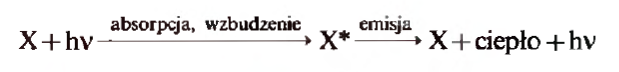 Kocjan R. Chemia analityczna. Podręcznik dla studentów tom 2. PZWL Warszawa, 2002.
Emisja promieniowania elektromagnetycznego musi nastąpić w czasie nie krótszym niż 10-10 sekundy od momentu zaabsorbowania energii przez atomy/cząsteczki.
Czas oddawania energii przez wzbudzoną cząsteczkę X* jest rzędu 10-9 – 10-7 s.
Ponieważ emisji promieniowania towarzyszy wydzielenie ciepła dlatego  energia emitowanego promieniowania jest mniejsza niż wzbudzanego widmo jest przesunięte w stronę fal dłuższych
Fotoluminescencja charakteryzuje się zarówno widmem promieniowania absorbowanego przez cząsteczki jak i widmem promieniowania emitowanego (widmo fluorescencji). Obydwa widma są swoimi odbiciami zwierciadlanymi:
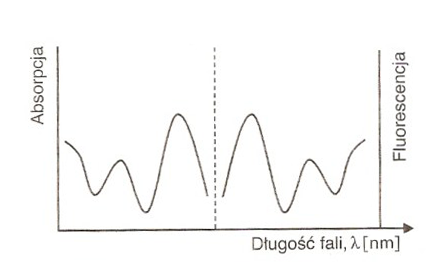 Kocjan R. Chemia analityczna. Podręcznik dla studentów tom 2. PZWL Warszawa, 2002
Diagram Jabłońskiego
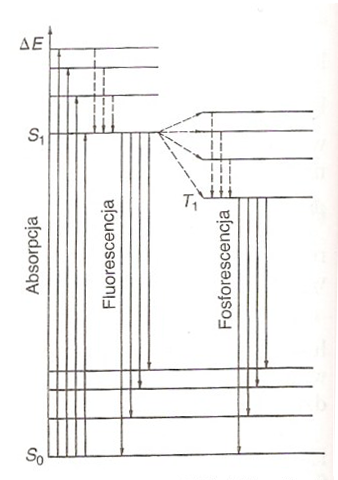 Pokazuje kolejne etapy prowadzące do fluo- i fosforescencji; różnice pomiędzy nimi

S0 – podstawowy stan elektronowy, S1 – górny stan elektronowy (po wzbudzeniu)

Bezpromieniste oddawanie energii do poziomu S1

T1 – metastabilny stan elektronowy, cząsteczki posiadające go wykazują zjawisko fosforescencji

T1                    S0  emisja promieniowania trwa długo ale jego energia jest mniejsza
Diagram ten został opracowany przez polskiego fizyka Aleksandra Jabłońskiego i opublikowany w 1933 roku w czasopiśmie Nature
Kocjan R. Chemia analityczna. Podręcznik dla studentów tom 2. PZWL Warszawa, 2002
Spektroskopia fluorescencyjna cząsteczkowa
Dla roztworów rozcieńczonych (stężenia na poziomie       1-100 ng substancji rozpuszczonej w 1 ml roztworu) istnieje zależność:
IF=K I0 k c l
gdzie:
IF – natężenie pr. fluorescencyjnego
K - stała proporcjonalności
I0 – natężenie pr. wzbudzającego
k – współczynnik absorpcji promieniowania
c – stężenie substancji oznaczanej
l -  grubość warstwy
Spektroskopia fluorescencyjna cząsteczkowa
Oznaczenia ilościowe przeprowadza się metodą porównawczą, stosując krzywą wzorcową.

Należy pamiętać że liniowa zależność pomiędzy natężeniem promieniowania fluorescencyjnego a stężeniem  można otrzymać tylko dla małych stężeń.

można oznaczać stężenia rzędu 1 μg - 100 μg/l 
c > 1 mg/l – spadek natężenia prom. fluorescencyjnego
Wygaszanie stężeniowe
Często towarzyszącym zjawiskiem jest wygaszanie luminescencji, szczególnie: wygaszanie stężeniowe
 
W rozcieńczonych roztworach intensywność fluorescencji jest proporcjonalna do stężenia luminoforu. Gdy stężenie substancji fluoryzującej przekroczy pewną granicę, intensywność fluorescencji zaczyna maleć 

Prawdopodobnie zachodzi asocjacja cząsteczkowa (cząsteczki zasocjowane pochłaniają energię ale nie mogą jej emitować)
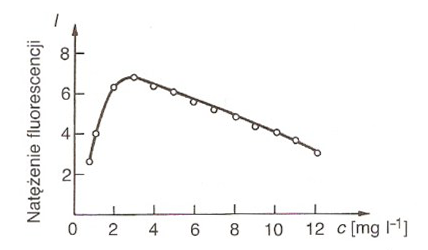 Kocjan R. Chemia analityczna. Podręcznik dla studentów tom 2. PZWL Warszawa, 2002
Zalety metody
duża czułość 
100-1000 x bardziej czułe niż inne metody spektrofotometryczne

(1-100 μg/l)

duża selektywność – nie wszystkie związki mają zdolność do emisji promieniowania
Fluorymetria i spektrofluorymetria znajduje zastosowanie w analizie:
środków biologicznie czynnych (np. witaminy – ryboflawina, aminokwasy – Trp, Tyr, Phe)
środków farmaceutycznych (antybiotyki, barbiturany)
substancji zagrażających środowisku (np. wielkopierścieniowe węglowodory aromatyczne)
jonów metali (np. Al, Be, Ge) które z odczynnikami organicznymi tworzą kompleksy chelatowe
Aparatura
Fluorymetry – proste aparaty wykorzystujące filtry do monochromatyzacji promieniowania

Spektrofluorymetry – urządzenia wyższej klasy wykorzystujące monochromatory; jeden służy do monochromatyzacji prom. wysyłanego przez źródło, drugi – prom. emitowanego przez próbkę
Schemat spektrofluorymetru
źródło promieniowania
monochromator #1
próbka
90o
Monochromator #2 i detektor muszą być ustawione pod kątem 90o w stosunku do źródła promieniowania; promieniowanie emitowane rozchodzi się we wszystkich kierunkach

W spektrofotometrach (spektroskopia absorpcyjna) detektor ustawiony jest w linii prostej ze źródłem prom., jest tylko jeden monochromator
monochromator #2
detektor
rejestrator
Źródło promieniowania – najczęściej lampa ksenonowa emitująca prom. z zakresu UV-VIS (270-700 nm)
Monochromator #1 – monochromator wzbudzenia
Komora próbki, w której umieszczamy kuwetę kwarcową z analizowanym roztworem. Wszystkie ścianki kuwety powinny być przezroczyste
Monochromator  #2 – monochromator emisji
Detektor – fotopowielacz  o wysokiej czułości, zamienia natężenie promieniowania emitowanego przez próbkę na natężenie prądu elektrycznego
Rejestrator – układ elektryczny mierzący wygenerowany w fotopowielaczu prąd
Fotometria płomieniowa
Podział wg rodzaju układu materialnego:

spektroskopia jądrowa
spektroskopia atomowa
spektroskopia molekularna

Podział wg metody otrzymywania widma:

absorpcyjna
emisyjna
Ramanowska
Fotometria płomieniowa
Metoda polegająca na pomiarze natężenia promieniowania elektromagnetycznego emitowanego przez atomy wzbudzone w płomieniu palnika

zakres emitowanego promieniowania jest charakterystyczny dla każdego pierwiastka
Metody emisyjne

Wzbudzenie optyczne

Wzbudzenie termiczne: wskutek zderzeń atomów z cząstkami o wysokiej energii kinetycznej (wzrost EK jest uzyskany dzięki wysokiej temperaturze)

Płomień palnika   

Łuk elektryczny
Iskra elektryczna
Fotometria płomieniowa
Atomy poddane wzbudzeniu emitują widmo liniowe. 

Widmo liniowe – widmo emisyjne składające się z oddzielnych linii widmowych:








Emitowane są tylko pewne wybrane długości fal promieniowania elektromagnetycznego. Wynika to z faktu, że elektrony w atomie nie mogą mieć dowolnej energii lecz tylko energię o ściśle określonych wartościach, które wynikają z liczb kwantowych.

Układ linii widmowych zależy od układu poziomów energetycznych elektronów w atomie, który jest różny dla atomów poszczególnych pierwiastków. Z tego powodu również układ linii widmowych jest niepowtarzalny i charakterystyczny dla danego pierwiastka.
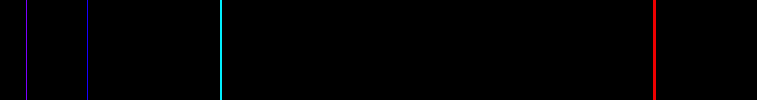 H
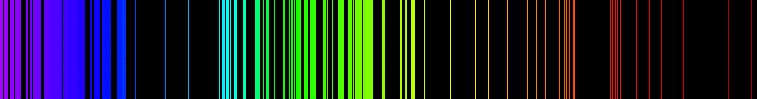 Fe
Emisja promieniowania następuje przy przejściu z wyższego stanu energetycznego na niższy. W atomie istnieje wiele poziomów energetycznych (tzw. termów) na które może zostać przeniesiony elektron w procesie wzbudzenia. 

Powrót elektronu na stan podstawowy nie musi odbywać się jednoetapowo. W efekcie emitowanych jest kilka kwantów promieniowania o energiach równych różnicom poszczególnych termów:

hv = EM – EK

EM – energia termu o wyższej energii
EK – energia termu o wyższej energii
Pomimo ograniczeń powodujących, że nie wszystkie przejścia energetyczne pomiędzy termami są realizowane daje to duże ilości linii spektralnych w widmie, szczególnie przy wzbudzaniu wysokoenergetycznym (np. iskra elektryczna)

Źródła wzbudzania typu płomień powodują powstawanie widm znacznie uboższych w linie 

Intensywność linii spektralnej zależy przede wszystkim od stężenia atomów emitujących promieniowanie


Do celów analizy ilościowej najbardziej przydatne są linie związane z przejściem do stanu podstawowego (linie rezonansowe) -  najbardziej intensywne
Fotometria płomieniowa
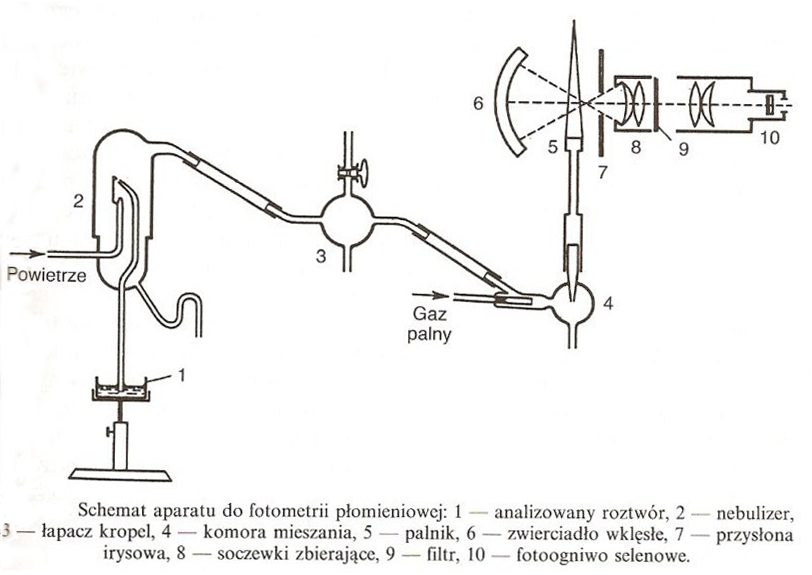 Kocjan R. Chemia analityczna. Podręcznik dla studentów tom 2. PZWL Warszawa, 2002
Otwarcie zaworu gazu utleniającego (np. powietrza), dopływ do nebulizatora

Otwarcie zaworu gazu palnego

Zassanie badanego roztworu do nebulizatora

Roztwór wymieszany z powietrzem przechodzi przez łapacz kropel gdzie większe krople są wyłapywane i odprowadzane – lepsza jednorodność aerozolu

Gaz palny jest mieszany z aerozolem

Spalanie ww. mieszanki gazów w płomieniu palnika
7.  Zwierciadło wklęsłe kieruje emitowane przez palnik światło do układu optycznego

8.  Przesłona irysowa – ogranicza natężenie promieniowania e-m

9.  Filtry szklany/interferencyjny: częściowa monochromatyzacja prom. e-m

Zastosowanie odpowiednich filtrów dla oznaczanego pierwiastka pozwala na jego ilościowe oznaczanie

10.  Detektor – fotoogniwo selenowe – zamienia energię promieniowania e-m na energię prądu elektrycznego
+ gaz utleniający:
AEROZOL
roztwór
badany
PŁOMIEŃ PALNIKA:
odparowanie rozpuszczalnika
dysocjacja i redukcja cząsteczek
wzbudzenie atomów
jonizacja
EMISJA PROMIENIOWANIA
Filtr:
monochromatyzacja
DETEKTOR
Fotometria płomieniowa
Zwiększanie możliwości metody:

wzrost temperatury płomienia (odpowiednia mieszanka gazów)

zastosowanie odpowiednich filtrów do monochromatyzacji emitowanego promieniowania

fotopowielacz zamiast fotoogniwa selenowego
Fotometria płomieniowa
Kocjan R. Chemia analityczna. Podręcznik dla studentów tom 2. PZWL Warszawa, 2002
Gaz świetlny (gaz miejski) - gaz palny otrzymywany z gazu ziemnego lub gazu węglowego, używany jako paliwo do celów komunalnych/przemysłowych.
Zastosowanie fotometrii płomieniowej
oznaczanie zawartości łatwo wzbudzalnych pierwiastków, w roztworach wodnych

-metale alkaliczne i metale ziem alkalicznych: K, Na, Ca, Mg:

oznaczanie w  wodach mineralnych

oznaczanie w ekstraktach roślinnych

oznaczanie w płynach ustrojowych

oznaczanie rud i minerałów
Fotometria płomieniowa
Oznaczenia ilościowe:

metoda krzywej wzorcowej

metoda dodatku wzorca

metoda porównywania z serią wzorców
Fotometria płomieniowa
Czuła metoda: należy uważać na jony Na+ i K+ wypłukiwane z powierzchni szkła: należy do sporządzania roztworów używać wody redestylowanej, przechowywanej w plastikowych pojemnikach
Zalety:

czułość :  oznaczanie stężeń w zakresie: 0,0001% - 0,1%
wysoka precyzja

selektywność, dzięki zastosowaniu odpowiednich filtrów

szybka

możliwość automatyzacji: seryjne oznaczenia


Błąd względny metody: 1 – 3 %